Unterschiedliche PersonenSichtweisen auf Gaming
Ablauf der Lektion
Sechs verschiedene Personen werden vorgestellt
Du löst verschiedene Aufgaben
Du schreibt eine eigene kleine Geschichte
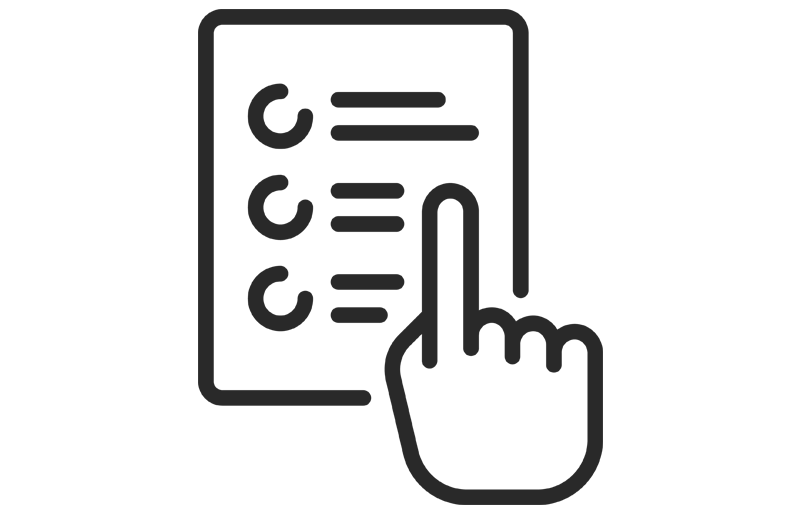 https://citygames-duesseldorf.de/infos-ablauf/ablauf/
2
1. Sechs verschiedene Personen
Lehrperson
Gamer:in (Schüler:in)
Gameentwickler:in
Elternteil
Arzt / Ärztin
Suchtexpert:in
https://citygames-duesseldorf.de/infos-ablauf/ablauf/
3